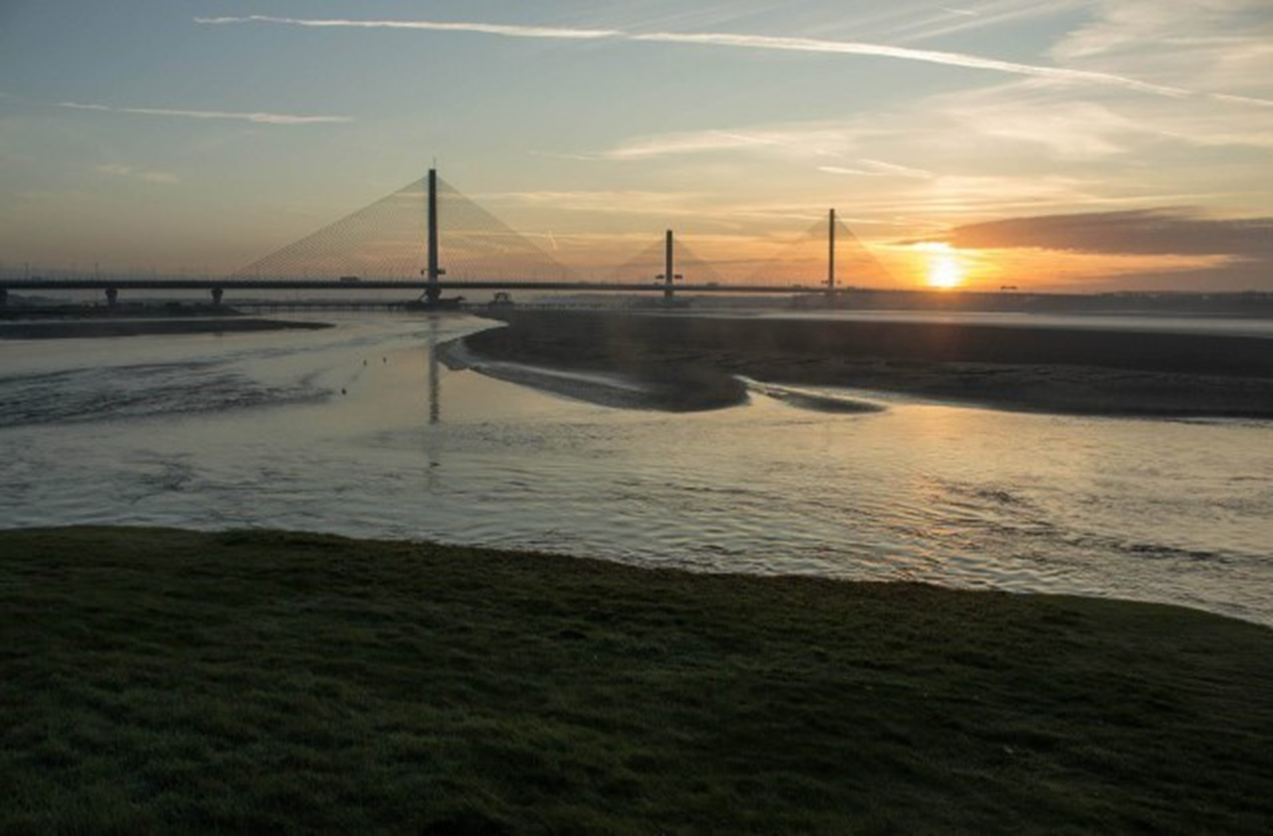 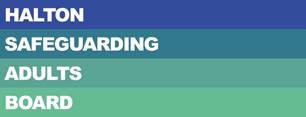 Halton Safeguarding Adults Board Annual Report April 2021 – March 2022
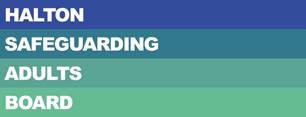 Message from the Chair
I am very pleased to present my third annual report at Chair of Halton Safeguarding Adult Board for 2021/22.  The report is an opportunity to share the work of the Board more widely and it provides an overview of the progress and achievements made during this 12 month period which I hope you will find informative and useful.
During this Board year we have worked closely with partner agencies to ensure that safeguarding adults remained at the top of our agendas.  We remain committed to ensuring that safeguarding is “Everyone’s Business” across Halton.
The context of our work over the next year will be to further strengthen our commitment in achieving the statutory functions of the Board, as well as focusing on our local priorities through the work of the Board and its sub groups.
Finally I would like to pay tribute to all those who have worked hard to support the Board and their continued commitment and focus on safeguarding
Adults in Halton.  It has been another challenging year in light of the continuing impact of the pandemic on both our daily working and personal lives.  However, I am confident that by working together, we can continue to improve the lives and outcomes of many of our vulnerable residents.
I look forward to working with you all again this year.		





Milorad Vasic
	    Strategic Director, People                               Directorate Halton Borough Council
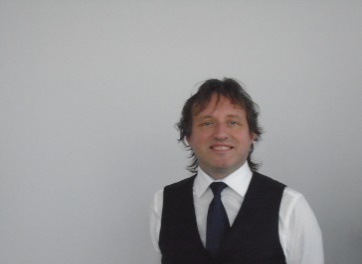 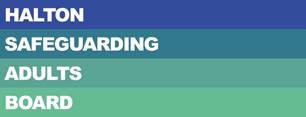 Key Safeguarding Facts 2021-22
1220 Safeguarding Concerns raised during the year      
366  became S42 enquiries



More women than men were alleged victims



   18-64         65-84         85+                                  84                                            89                                                 258
The age groups of people who had                                 Concluded S42 enquiries                 Concluded S42 enquiries involved         Concluded S42 enquiry allegations
safeguarding concerns raised on their behalf               involved allegations of neglect     allegations of  physical abuse                 occurred in victim’s own home

736 White British
13 Black & Minority Ethnic
Ethnicity of those who had safeguarding concerns
raised on their behalf
10% Increase in the number of concerns raised, up from 1098 last year
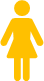 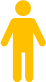 8% Increase in the number which progressed to S42 enquiries, up from 336 last year
62%
38%
364
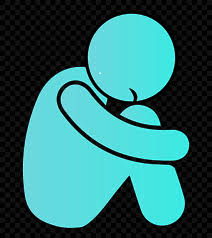 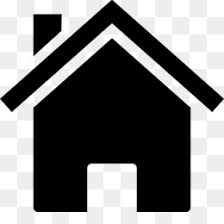 326
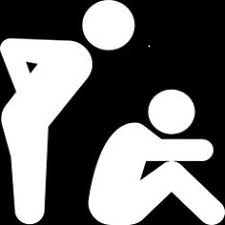 197
In Halton, an adult at risk is most likely to be a female aged 65 or over living in their own home and will suffer from neglect or acts of omission perpetrated by a service provider
3
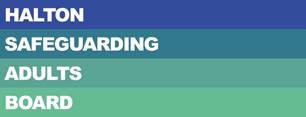 Deprivation of Liberty Safeguards
847 applications received
32% increase in the number of DoLS applications received last year, up from 569 in 2020/21
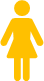 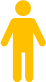 517 applications received for females
330 applications received for males
291
288
139
115
Applications for 65-74 age group
Applications for 75-84 age group
Applications for 85+ age group
Applications for 18-64 age group
4
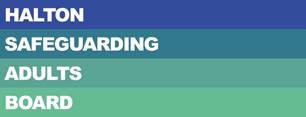 Overview of the Board
What is Halton Safeguarding Adults Board?
Halton Safeguarding Adults Board (HSAB) is a statutory partnership between the Local Authority, Cheshire Police, NHS, Fire Service and other organisations who work with adults with care and support needs in our Borough.
The role of the Board is to make sure that there are arrangements in Halton that work well to help protect adults with care and support needs from abuse and neglect.
The Board and its Duties
What is our vision?




Halton Safeguarding Adults Board strives to show improvement in fulfilling its statutory duties and a dedication to seeking and providing the best possible care and support to protect those members or our community that need it.
What does Safeguarding Adults mean?
Safeguarding adults means stopping or preventing abuse or neglect of adults with care and support needs.
Adults with care and support needs are aged 18 and over and may:
Have a learning disability
Have a mental health need or dementia disorder
Have a long or short term illness
Have an addiction to a substance or alcohol
And/or are elderly or frail due to ill health, disability or a mental illness
“Our vision is that people with care and support needs in Halton are able to live their lives free from abuse and harm”
Halton Safeguarding Adults Board
5
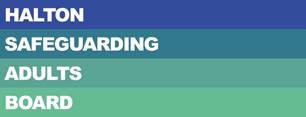 Overview of the Board
Halton Safeguarding Adults Board  Structure
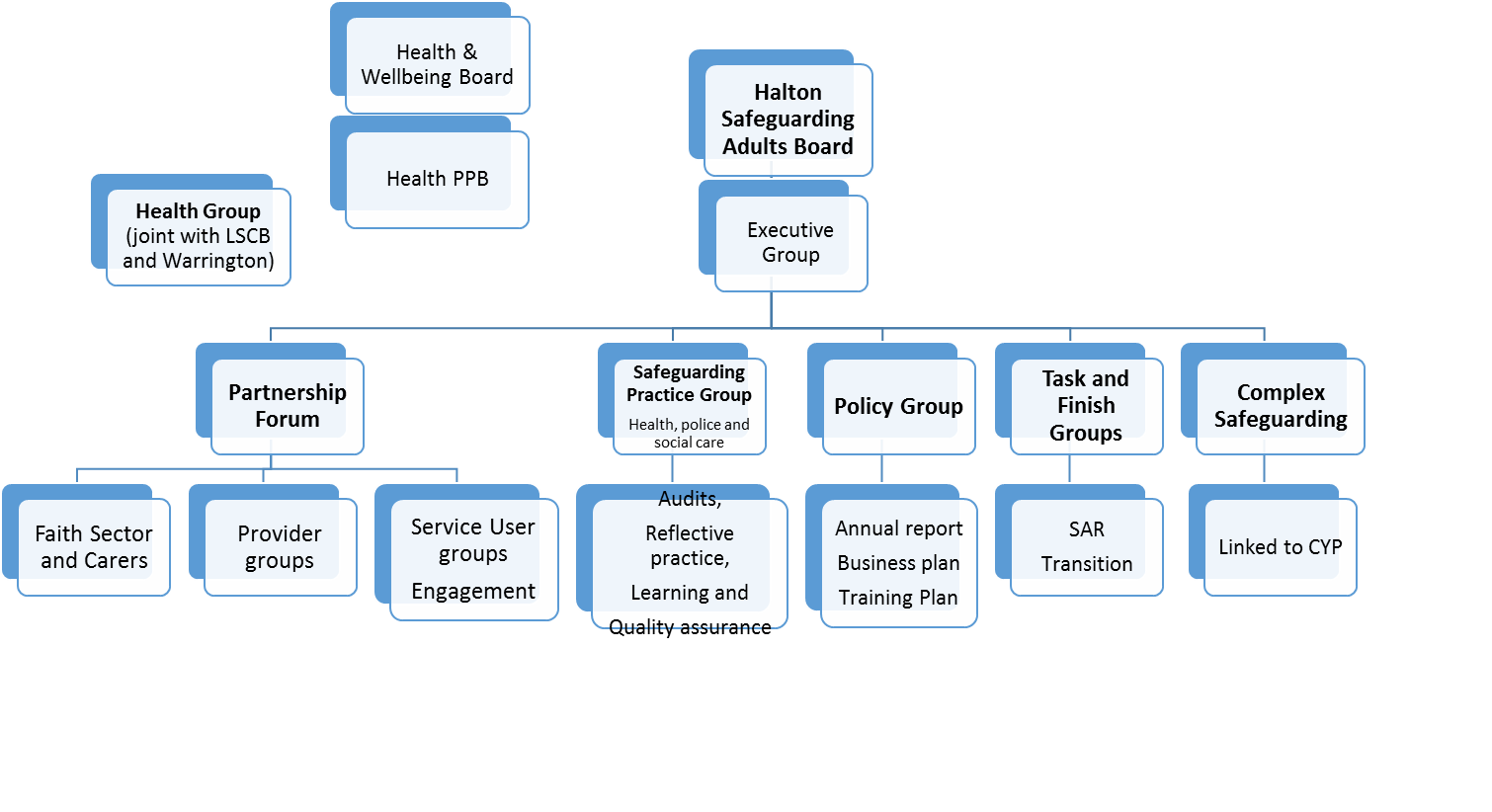 6
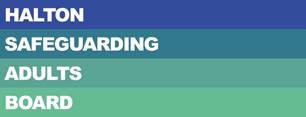 Overview of the Board
Who are HSAB’s partner organisations?
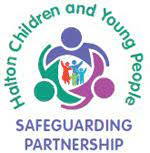 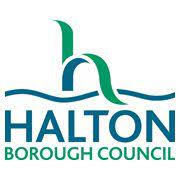 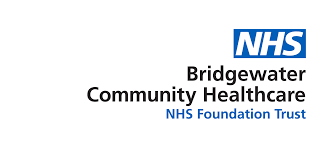 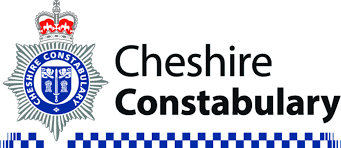 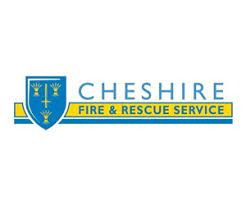 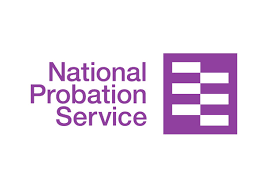 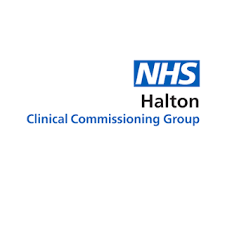 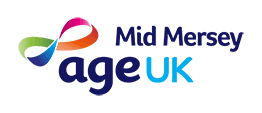 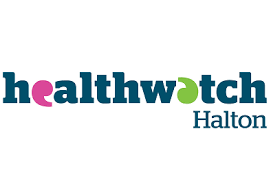 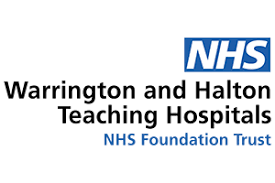 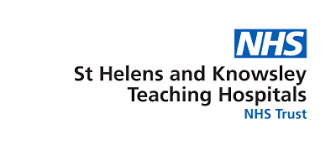 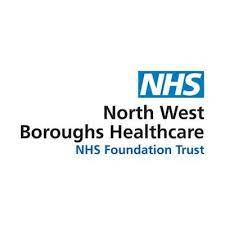 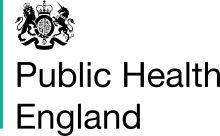 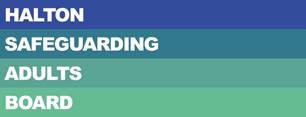 Priorities for 2021-22
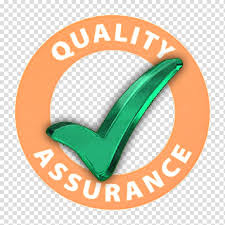 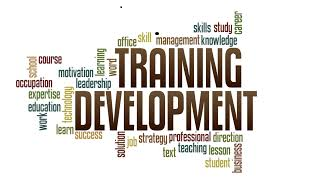 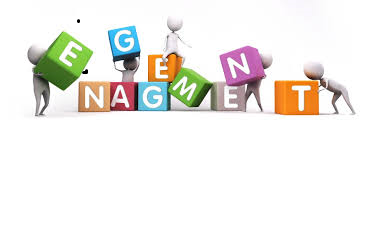 8
HSAB Achievements 2021/22
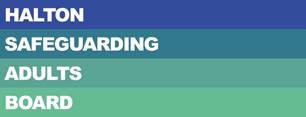 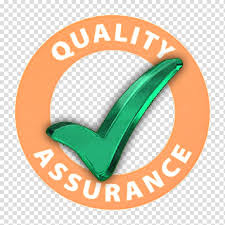 HSAB Achievements 2021/22
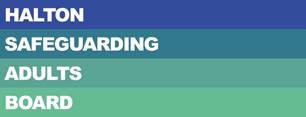 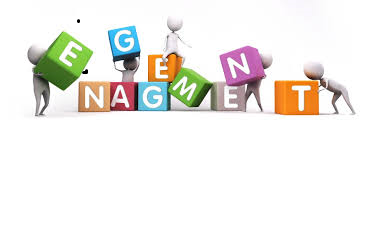 HSAB Achievements 2021/22
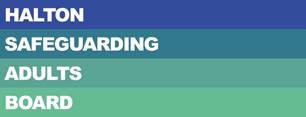 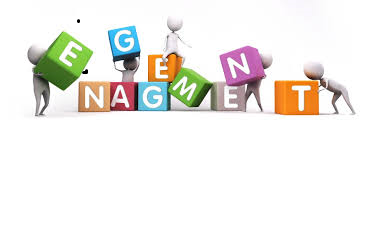 HSAB Achievements 2021/22
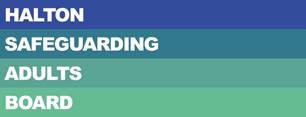 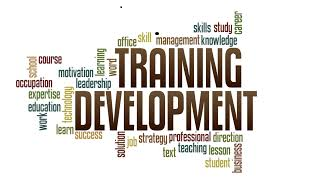 Partner Achievements 2021/22
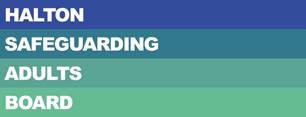 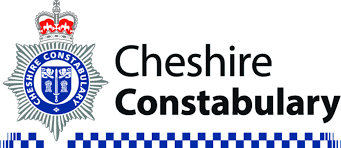 13
Partner Achievements 2021/22
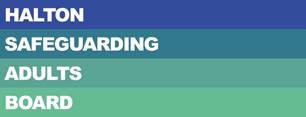 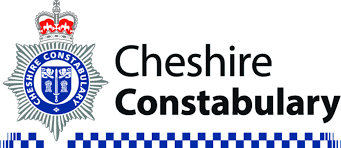 14
Partner Achievements 2021/22
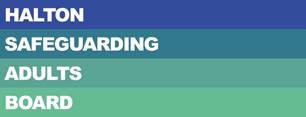 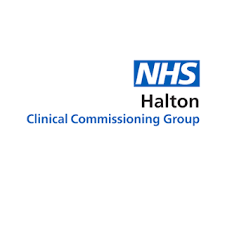 15
Partner Achievements 2021/22
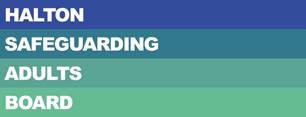 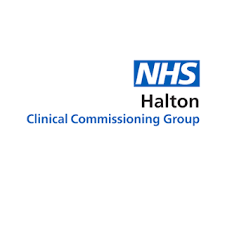 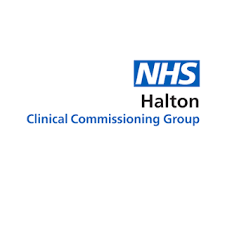 16
Partner Achievements 2021/22
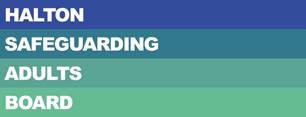 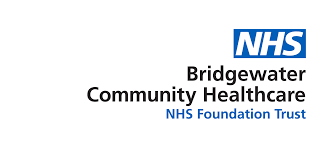 17
Partner Achievements 2021/22
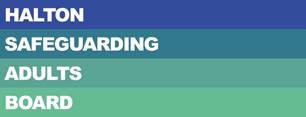 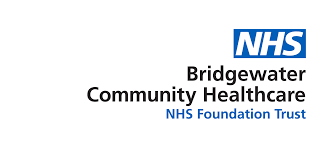 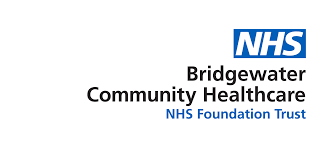 18
Partner Achievements 2021/22
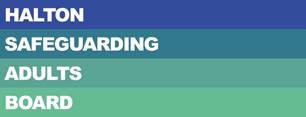 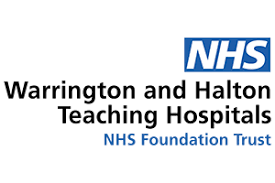 19
Partner Achievements 2021/22
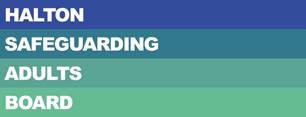 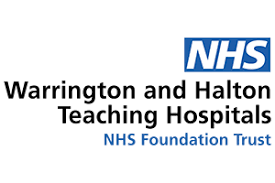 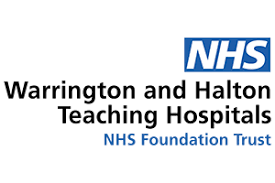 20
Partner Achievements 2021/22
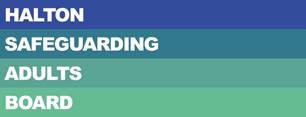 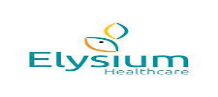 21
Partner Achievements 2021/22
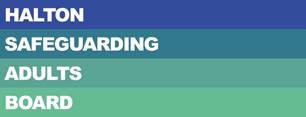 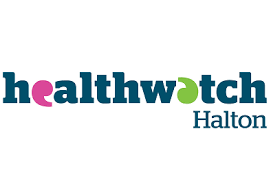 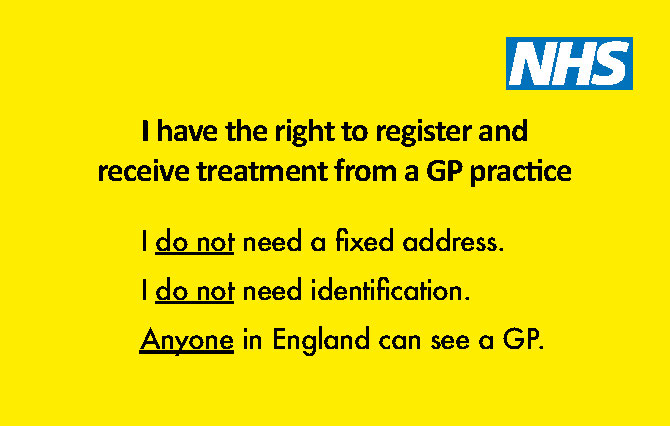 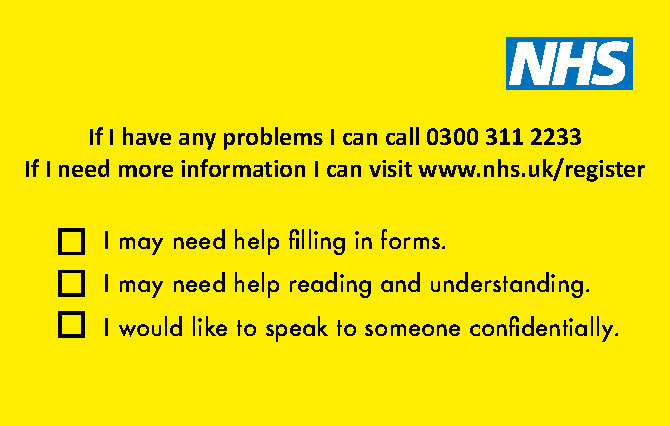 22
Partner Achievements 2021/22
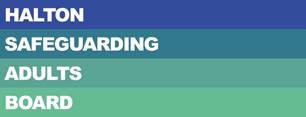 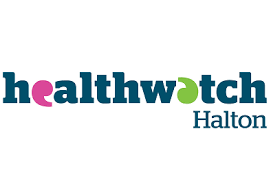 23
Partner Achievements 2021/22
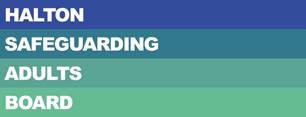 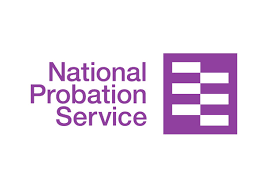 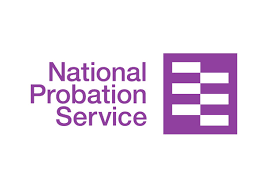 24
Partner Achievements 2021/22
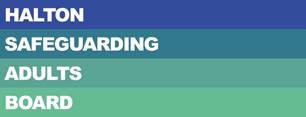 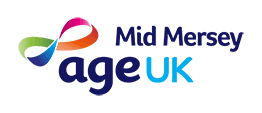 25
Partner Achievements 2021/22
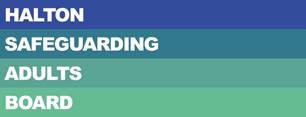 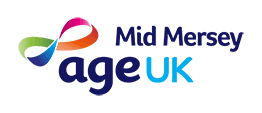 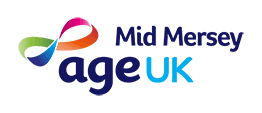 26
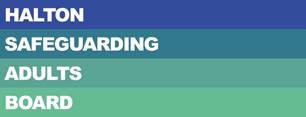 HSAB Strategic Planning Event
HSAB held a virtual Strategic Planning Event on Monday 2nd August 2021 via MS Teams, to develop priorities and key actions to inform the “Strategic Plan on a Page” and work programmes of the HSAB and its associated sub groups.  The event was well attended with 30 representatives from all statutory partners, health sector and voluntary/third sector organisations as detailed below:
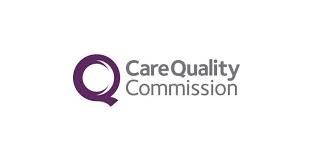 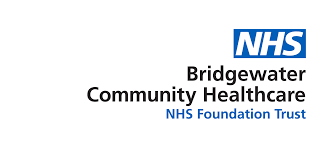 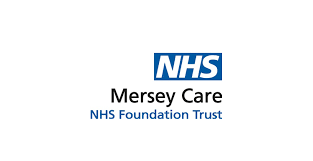 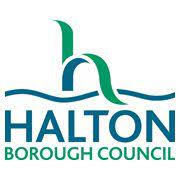 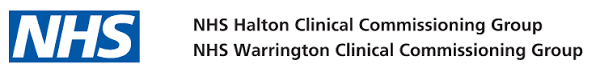 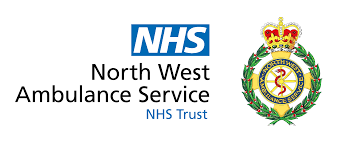 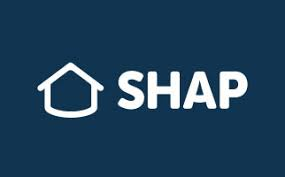 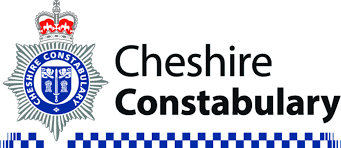 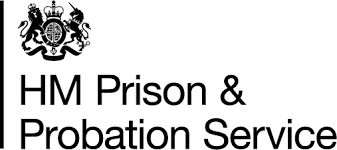 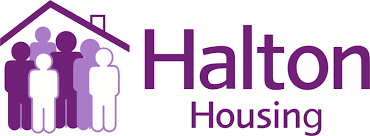 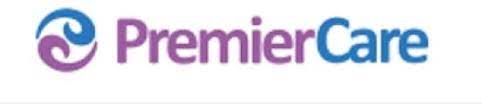 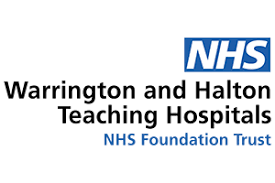 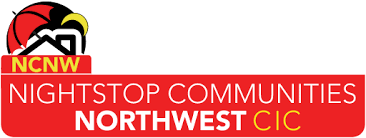 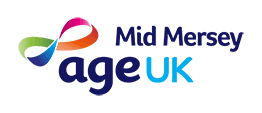 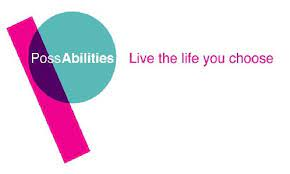 27
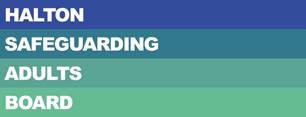 HSAB Strategic Planning Event
with the work programmes will be monitored through the HSAB Executive Group, who will update HSAB as appropriate.
Due to the success of the Strategic Planning Event and the momentum achieved with engagement across the partner agencies, future planning sessions will be arranged.
The event was facilitated by Claire Bruin, Care and Improvement Advisor of England for the Local Government Association.  The event began with an introduction and outline of the event that Claire presented, reminding partners of the legal context from the Care Act 2014, along with collective and individual responsibilities.
Helen Moir, Divisional Manager for Independent Living and Safeguarding Lead for Halton Borough Council, gave a presentation on the pre-work themes and what the data is telling us.
This lead to five breakout room discussions focused on the draft Strategic Plan; what other work areas should be added to the draft plan; what actions can organisations take to progress the proposed work areas and what support or guidance might sub groups provide to support member organisations. Each group had a one hour discussion and then fed back to the whole group.  From this multi-agency engagement event a “Strategic Plan on a Page” has been formulated, based on the three main HSAB priorities of Quality Assurance; Learning & Professional Development and Co-production & Engagement.
Next Steps
Information gathered from the Strategic Planning event will be used by HSAB sub group Chairpersons to support the development of the work programmes for the sub-groups into 2021/22 and beyond.  Progress
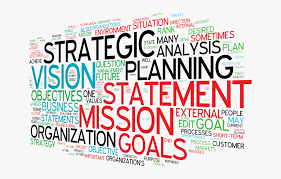 28
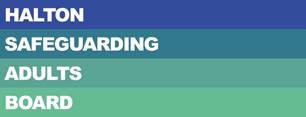 National Safeguarding Week
The aim of the campaign this year was “To create safer cultures”.  Each day during National Safeguarding Week focuses on a key theme, the daily themes for this year were as follows
HSAB supports the National Safeguarding Adults Week on an annual basis, it took place this year during 15th – 21st November 2021.  The campaign came about through a national collaboration with Ann Craft Trust and the Safeguarding Adults Board Managers Network, supported by University of Nottingham.  Locally, HSAB collaborated with the following statutory, private and voluntary services to help raise awareness of National Safeguarding Week across Halton:
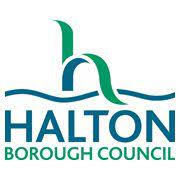 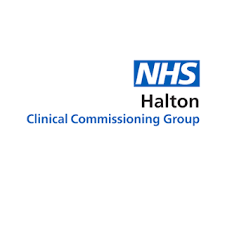 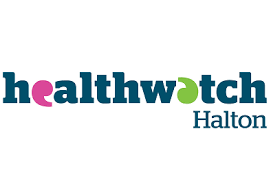 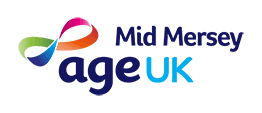 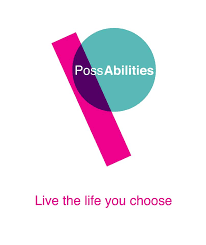 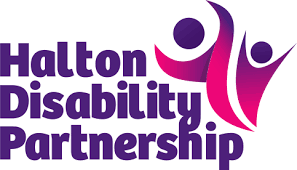 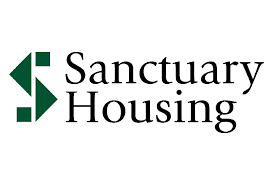 29
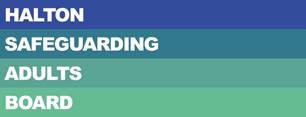 National Safeguarding Week
The campaign consisted of:
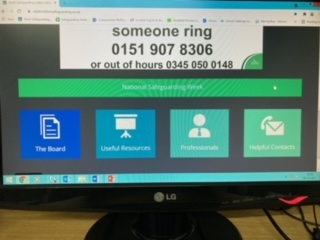 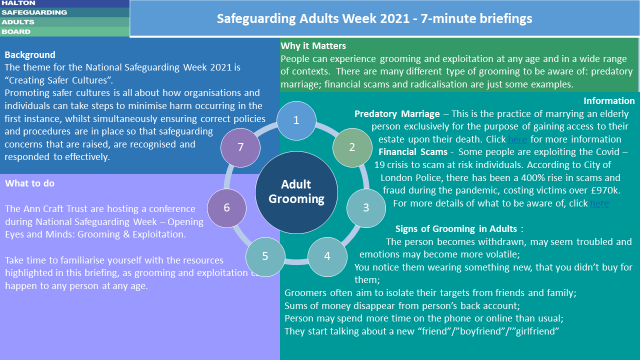 A 7 minute briefing for each daily theme
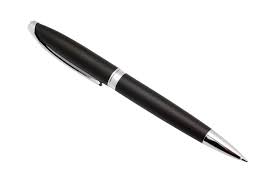 HSAB Website fully updated and now has a dedicated National Safeguarding Week tab with all information easily accessible
Articles written for various newsletters
and local press
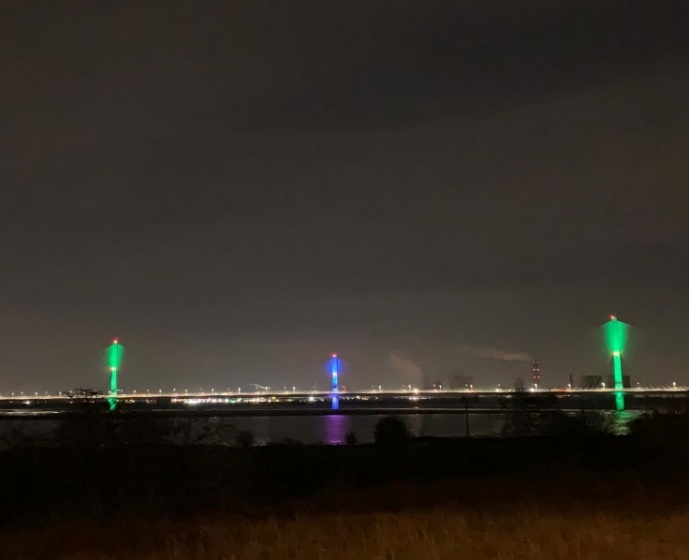 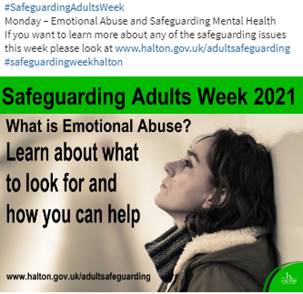 Mersey Gateway Bridge lit up in
HSAB colours to mark the start of 
National Safeguarding Week
Daily social media messages published
on all HBC Social Media Platforms
30
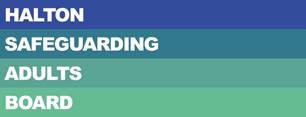 Asylum Seekers & Refugees in Halton
Whilst asylum seekers are largely NOT the sole responsibility of the Council, the impact of this group within our communities shouldn’t be underestimated, nor the impact on services and partners depending on legislation and need
Generally speaking they are in a category called No Recourse to Pubic Funds (NRPF has a very specific meaning. It means no recourse to local authority housing, homelessness services and means tested welfare benefits)
They can’t work, claim benefits or attend higher education.  There are some exceptions – always check.  They are entitled to register with a GP and get primary and secondary care, maternity and emergency care.  Some education entitlement after 6 months
All children of school age – no matter what their’s or their par currently free school meals 
Government expects gaps to be filled by third sector, yet provides very little funding and support
No additional resources come to a local authority for asylum seekers
People seeking asylum get £37.75 a week
Serco manage the temporary accommodation used by asylum seekers in Halton during the entire application process.  This is divided between the first few weeks in an Initial Accommodation Centre then moving into dispersed accommodation
Dispersed accommodation in Halton we have 134 properties with approximately 585 people. These are mainly single young males, which reflects the overall asylum population.  There are some families and some single females, with one mother and baby property
Serco is required as part of their contract, to consult with Local Authorities on the procurement of dispersed accommodation.  The council has no involvement in the placement of asylum seekers or the procurement of property
Ukraine Refugees
People from Ukraine need a visa to enter the UK, unlike the rest of Europe – there are currently no plans to change this
There are two visa routes identified to support Ukranian
31
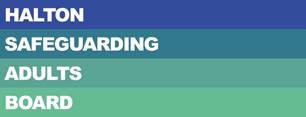 Asylum Seekers & Refugees in Halton
nationals who want to come to the UK – the Ukranian Family Scheme and Homes for Ukraine (community sponsorship)
Eligibility for, and approval of, visas is the responsibility of the Home Office, but the Homes for Ukraine scheme is being administered by the Department for Levelling Up, Housing and Communities (DLUHC)
There is no cap on the number of visas that can be issued under either scheme – they will be demand-led
There is no proposal to apportion people applying to a particular area/region – where people move to will depend on where they have family or sponsors depending on the scheme they enter the UK under
Ukrainian Family Scheme
Very little local authority involvement – as it’s family to family
They don’t have to notify that family have received visas and arrived
In Halton we currently know of 2 families as we have asked
schools to notify us of any requests for places
Homes for Ukraine (Community Sponsorship)
People have to match with a Ukrainian themselves and complete a visa application on their behalf
Local authority will be notified and then has to do safeguarding and accommodation checks
DBS on any adult in the sponsor’s household and an Enhanced DBS if there are children or a vulnerable adult involved
There is funding available to the local authority to facilitate wrap around support required
Sponsors receive a monthly £350 thank you from the Government for up to 12 months
Any Ukraine refugee coming to Halton under either scheme will be offered the support of the Refugee Resettlement Team
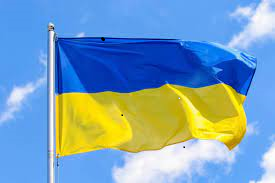 32
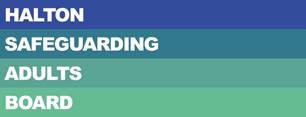 LeDeR Update
The Learning from Life & Death Reviews (LeDeR) programme is part of a national focus upon improving the lives and care of people with Learning Disabilities and Austistic people.  It has derived as an outcome from a series of national reports that describe that whilst care in many instances has improved over the last decade, many aspects have not.  There are still marked health inequalities for people with learning disabilities and autism, compared to that of the general population.
Since 2019, NHS Halton Clinical Commissioning Group (HCCG) and NHS Warrington Clinical Commissioning Group (WCCG) agreed to take a combined approach to delivery of a national LeDeR programme, through the establishment of a LeDeR panel, shared Local Area Contact and agreed governance frameworks to capture local learning.
A national LeDeR policy was developed for the first time in March 2021.  This brings significant changes to the LeDeR programme including transition to an Integrated Care Board LeDeR team, the inclusion of autism within the scope for LeDeR reviews and a stronger emphasis on the delivery of the thematic actions coming out of the reviews.
In Cheshire and Merseyside, the priorities for 2021-2022 were agreed by the Cheshire and Merseyside LeDeR Strategy Steering Group as follows:
Management of medical conditions
Vaccination Programme (including seasonal flu and COVID vaccinations
Managing deterioration of health
Changing how we work
Developing the LeDeR processes and implementation of the new LeDeR policy, including governance arrangements
Intergrating care between community and acute settings
DNACPR
Annual Health Checks (AHCs) uptake

For 2020/21 the two highest causes of death for Halton from the LeDeR reviews was aspiration pneumonia and pneumonia.  Halton achieved an uptake rate for Covid vaccines in people
33
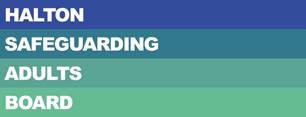 LeDeR Update continued
with a Learning Disability of 92.80% for the first vaccine.  AHCs in Halton achieved 82.66%.
To raise awareness of LeDeR HCCG/WCCG worked with Warrington Speak Up Advocacy Service to commission a video co-produced with people with a learning disability.  The video talks about LeDeR and the importance of looking after your health and engaging with health services.
From 1st July 2022, Cheshire and Merseyside ICB will host a dedicated reviewer LeDeR workforce, a combined reviewer team with Greater Manchester.  The dedicated team will be led by a Senior Reviewer and will be supported by a LeDeR administrator.  A Local Area Contact will also be in place for Cheshire and Merseyside who will be independent and separate to the Review team.
Leadership of the LeDeR programme will transfer to the ICB from July 2022, but will continue to be supported by good local engagement and the strong partnerships that have been established through the local LeDeR delivery.
34